January 2023
Ambient IoT Device Demo
Date: 2023-01-16
Authors:
Slide 1
Amichai Sanderovich (Wiliot)
January 2023
Abstract
This presentation follows the demo presented at the face to face meeting
Slide 2
Amichai Sanderovich (Wiliot)
January 2023
Main Demonstration
Ambient IoT devices that come in the form of a ultra low complexity and low cost stickers
Energizing and reading of 8 devices at distance > 10m 
Temperature readings of the devices
Slide 3
Amichai Sanderovich (Wiliot)
January 2023
The Devices
Each device comes in a sticker form factor
The stickers are sticked onto small carton plates
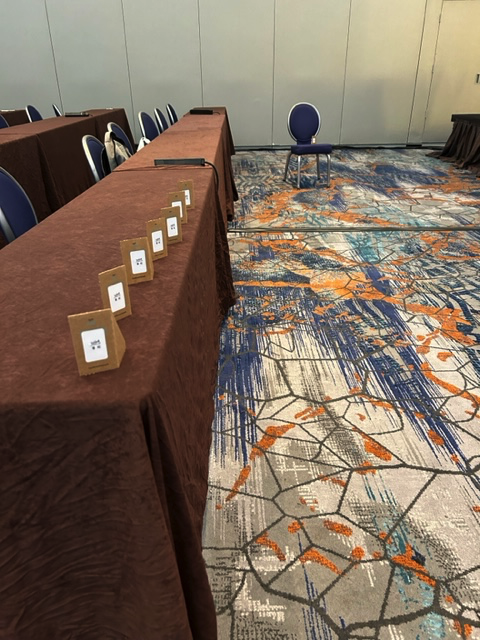 Slide 4
Amichai Sanderovich (Wiliot)
January 2023
The Energizing Module
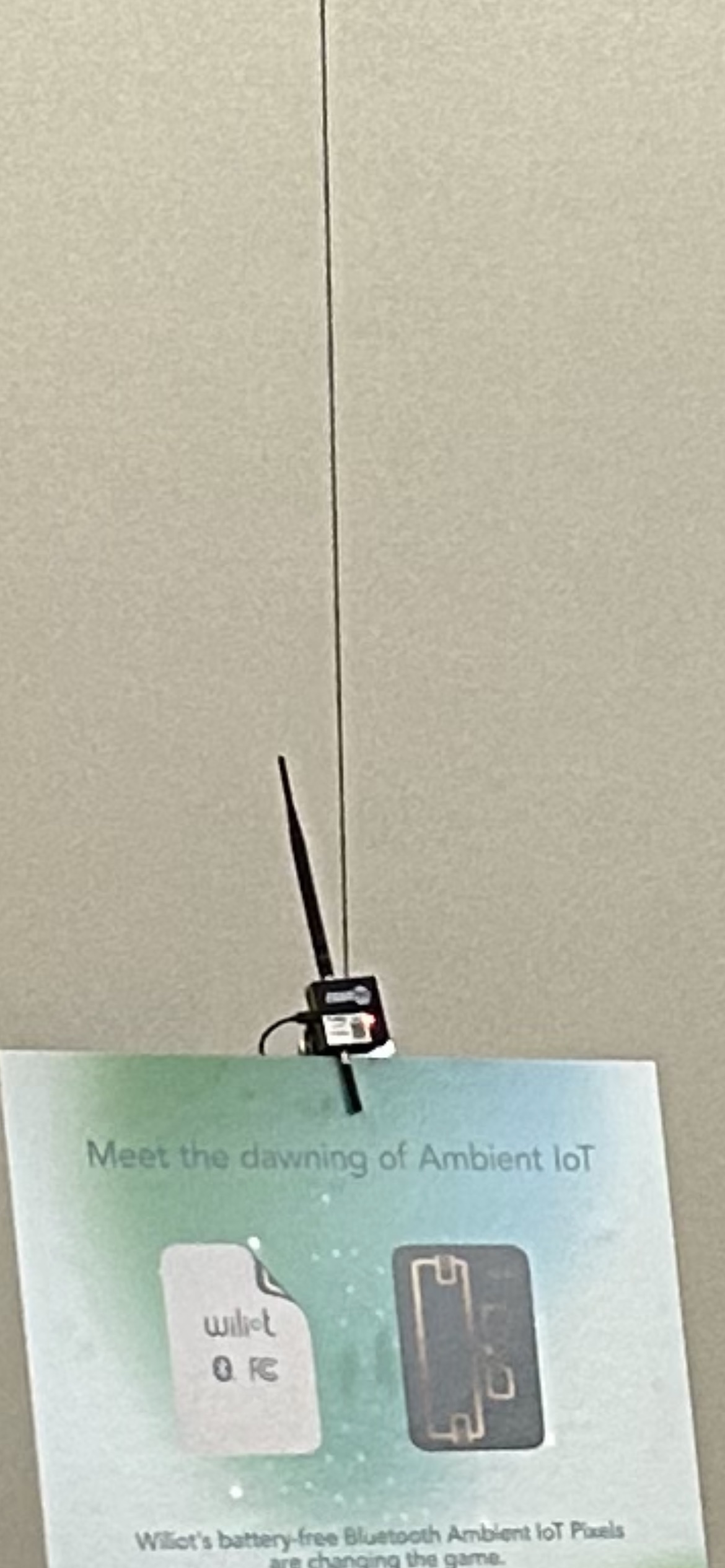 Off the shelf device that can energize the ambient IoT device
Standard iphone is used as the reader using proper application 
Distance between devices and energizer is <10m
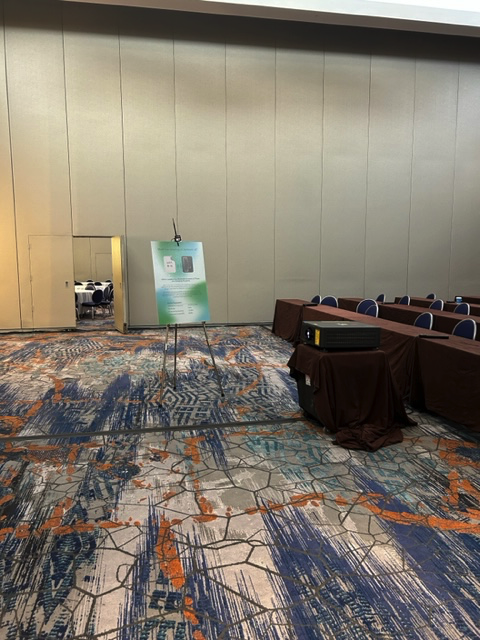 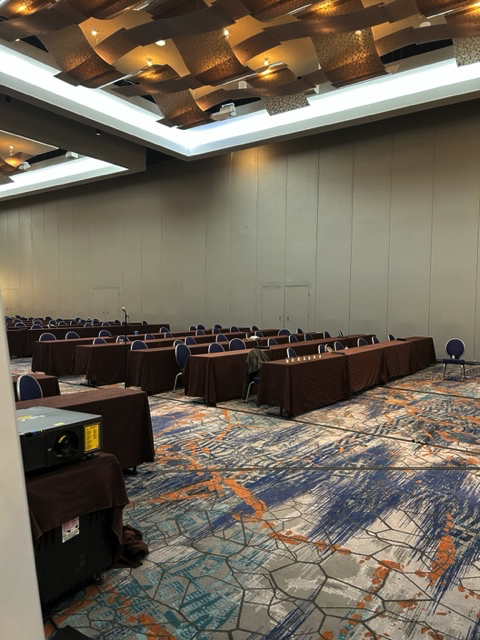 Slide 5
Amichai Sanderovich (Wiliot)
January 2023
Properties of The Ambient IoT Devices
Slide 6
Amichai Sanderovich (Wiliot)
January 2023
Reading The Devices
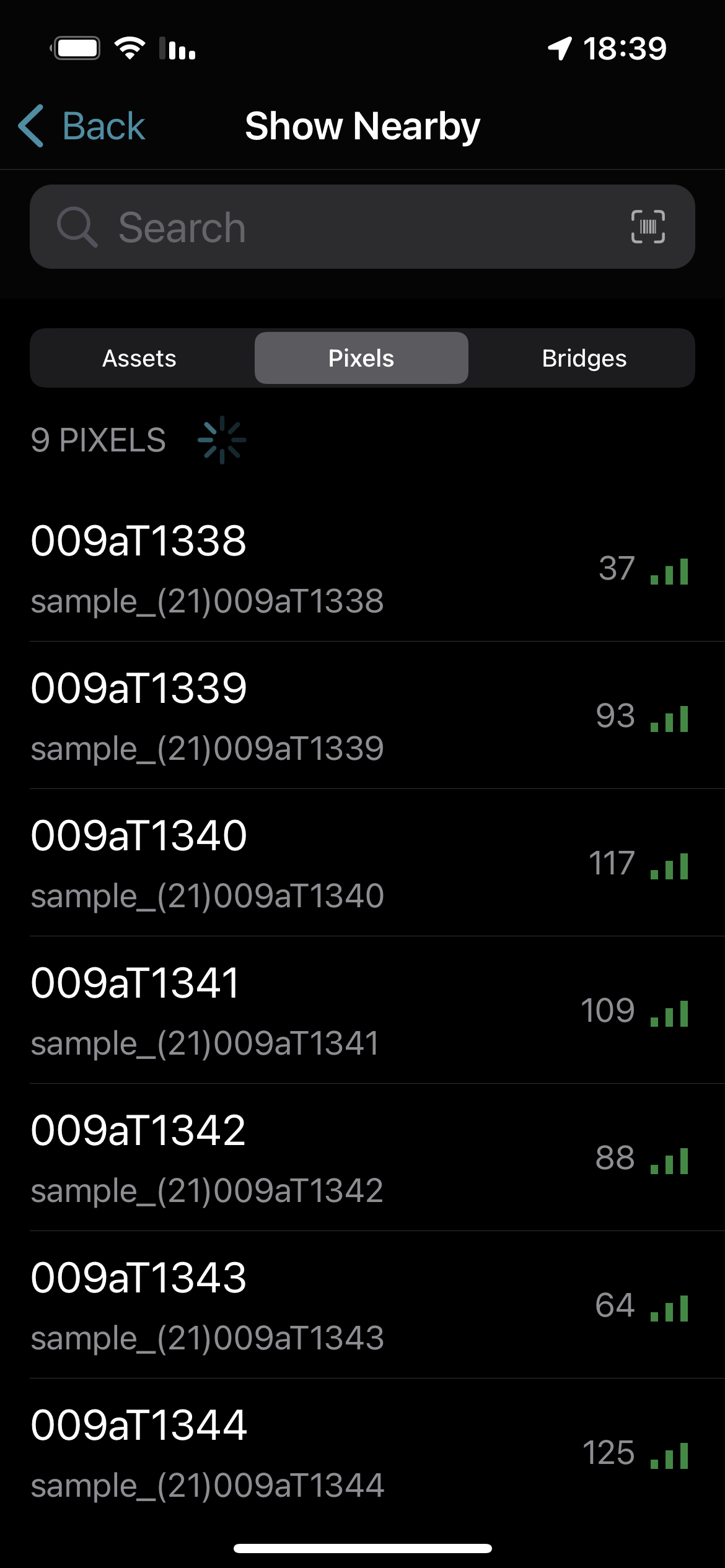 Each device that was energized and received is displayed
The three lines represent good reception
The number besides each tag represent number of packets received from tag  

Cloud storage logs the temperature readings per tag. This can then be accessed by the application as well.
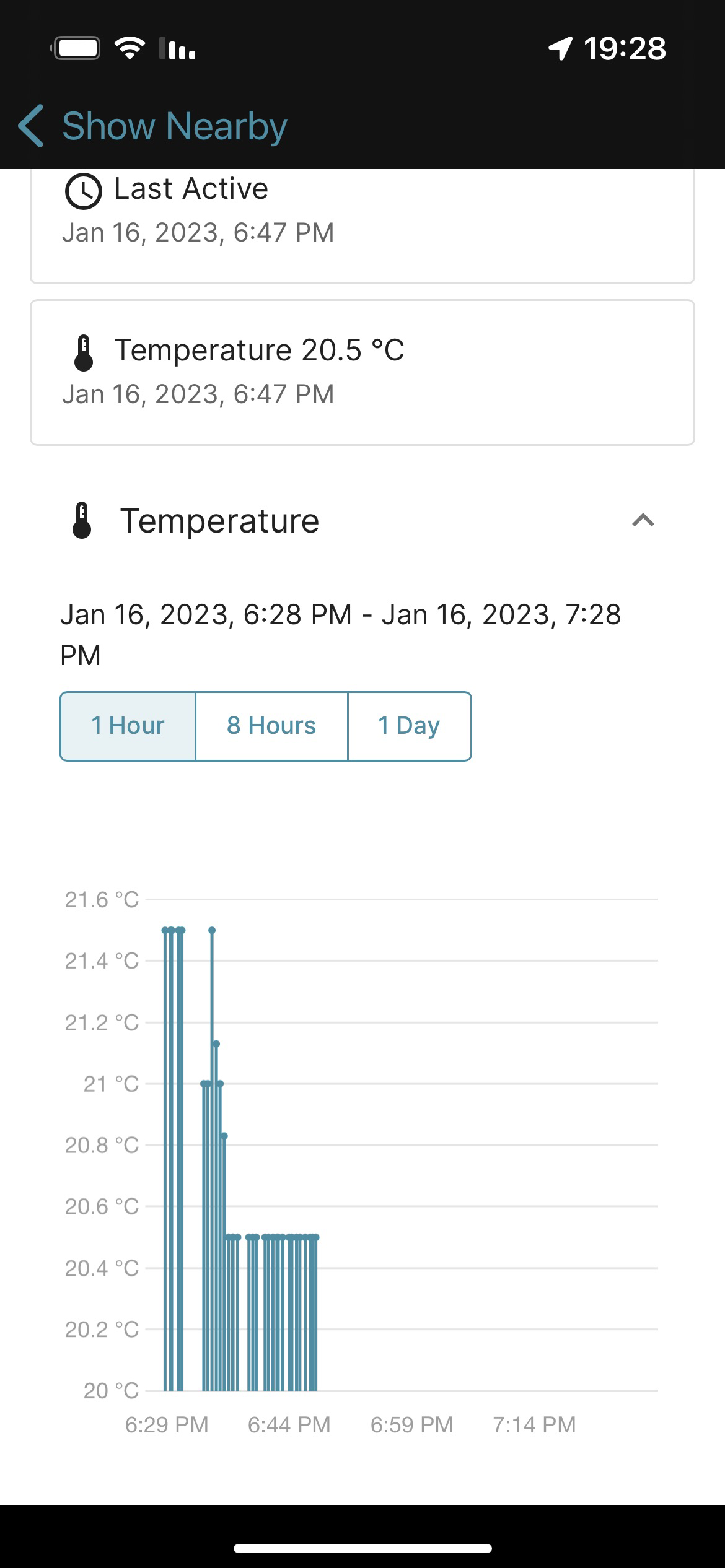 Slide 7
Amichai Sanderovich (Wiliot)
January 2023
References
Slide 8
Amichai Sanderovich (Wiliot)